Southern Region Program Leaders Network
An Orientation for New ParticipantsJuly 12, 2016
Presented by Elizabeth Gregory North
1862 Communications Rep to PLC
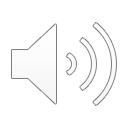 PLN Mission
Foster and strengthen Extension education programming throughout the Southern region by promoting multi-state cooperation.

Anticipate emerging program issues and needs. 

Implement action processes to address them in a timely manner.
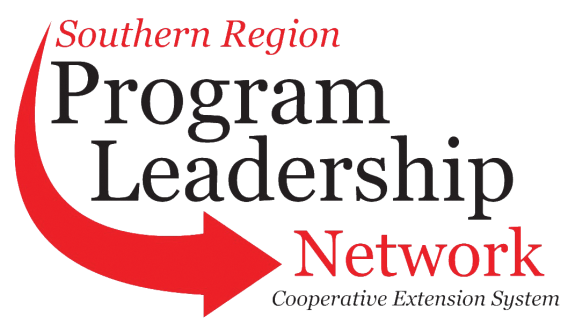 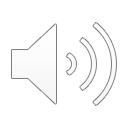 The Southern Region
13 States
 Puerto Rico
 U.S. Virgin Islands
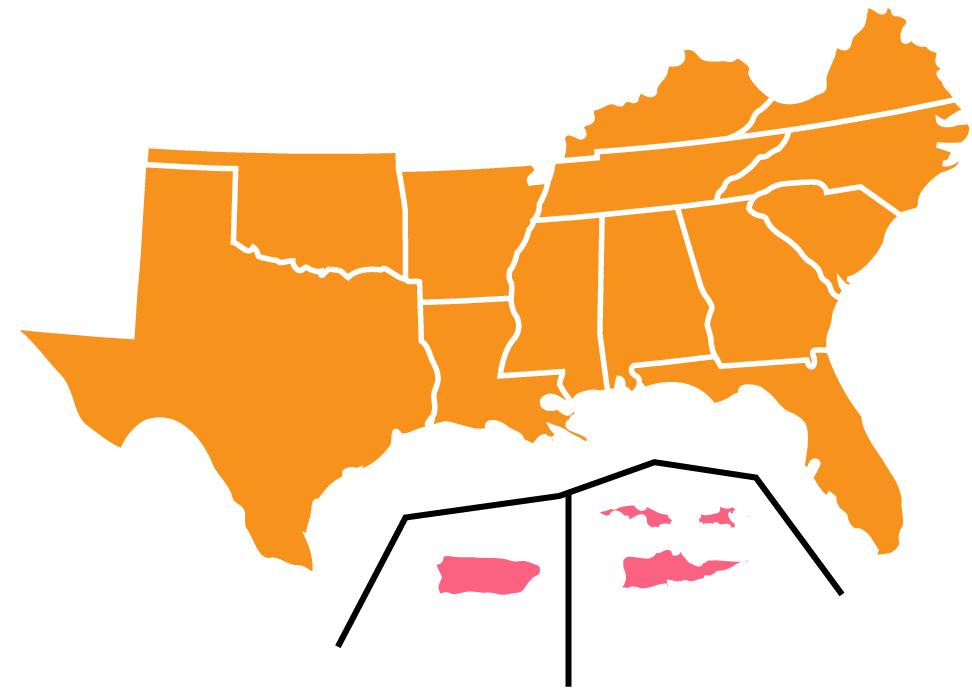 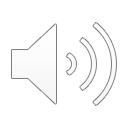 Southern Extension Organizations
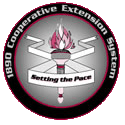 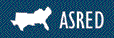 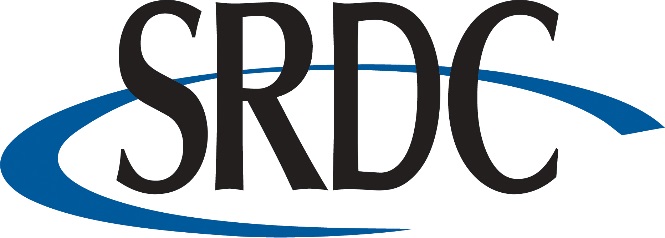 Assoc. of Southern Region Extension Directors
(1862 Universities)
Southern Rural Development Center
Assoc. of Extension Administrators
(1890 Universities)
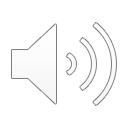 ANR
PSD
COM
MM
IT
CD
FCS
4-H
PLN Structure Overview
ASRED
1862  Directors
AEA
1890 Administrators
Executive Committee
PLC
Program Leadership Committee
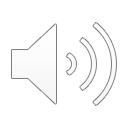 ANR
PSD
COM
MM
IT
CD
FCS
4-H
Program Committees (PC)
Program 
      & Staff Development
Agriculture & Natural Resources
Middle Managers
Communication
Community Development
Information Technology
4-H Youth Development
Family & Consumer Science
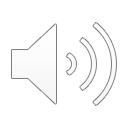 ANR
PSD
COM
MM
IT
CD
FCS
4-H
Program Committee Responsibilities
Identify emerging issues and opportunities.
Develop annual Plan of Work to respond. 
Collaborate regionally.
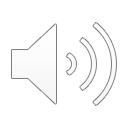 Program Leadership Committee (PLC)
Membership comprised of individuals elected by their Program Committee plus ASRED and AEA representatives.
Roles and Responsibilities
Identify cross-committee emerging issues.
Review annual Plans of Work for Committees.
Plan Annual PLN Conference.
Carry Information and Action Items from the Committees to the Administrators and Directors.
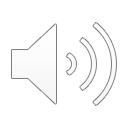 Benefits:What’s in it for You?
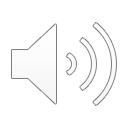 Survey: What Do You Value in PLN?
Building collaborative networks (85%).

Implementing/adapting ideas/best practices (71%).

Widening one’s view of Extension work (51%).

Strengthening connections with people (46%).

Reflecting critically on my own work (42%).

Receiving training/professional development (40%).

Developing leadership skills (33%).

Gaining confidence in work/personal skills (33%).
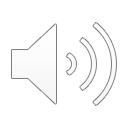 Franz, N., Stovall, C., & Owen, M. (2009)
Four Results of Participating
Changes in my work due to PLN
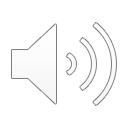 Tips for Successful First Meeting
Expand your network.

Listen to what others are doing.

Determine the fit for your state / program.

Sit with people NOT from your state.

Speak up.

Volunteer!
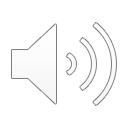 This presentation was created by Dave Shideler, Oklahoma State University Extension, and originally presented August 17, 2015.
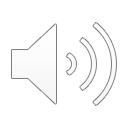